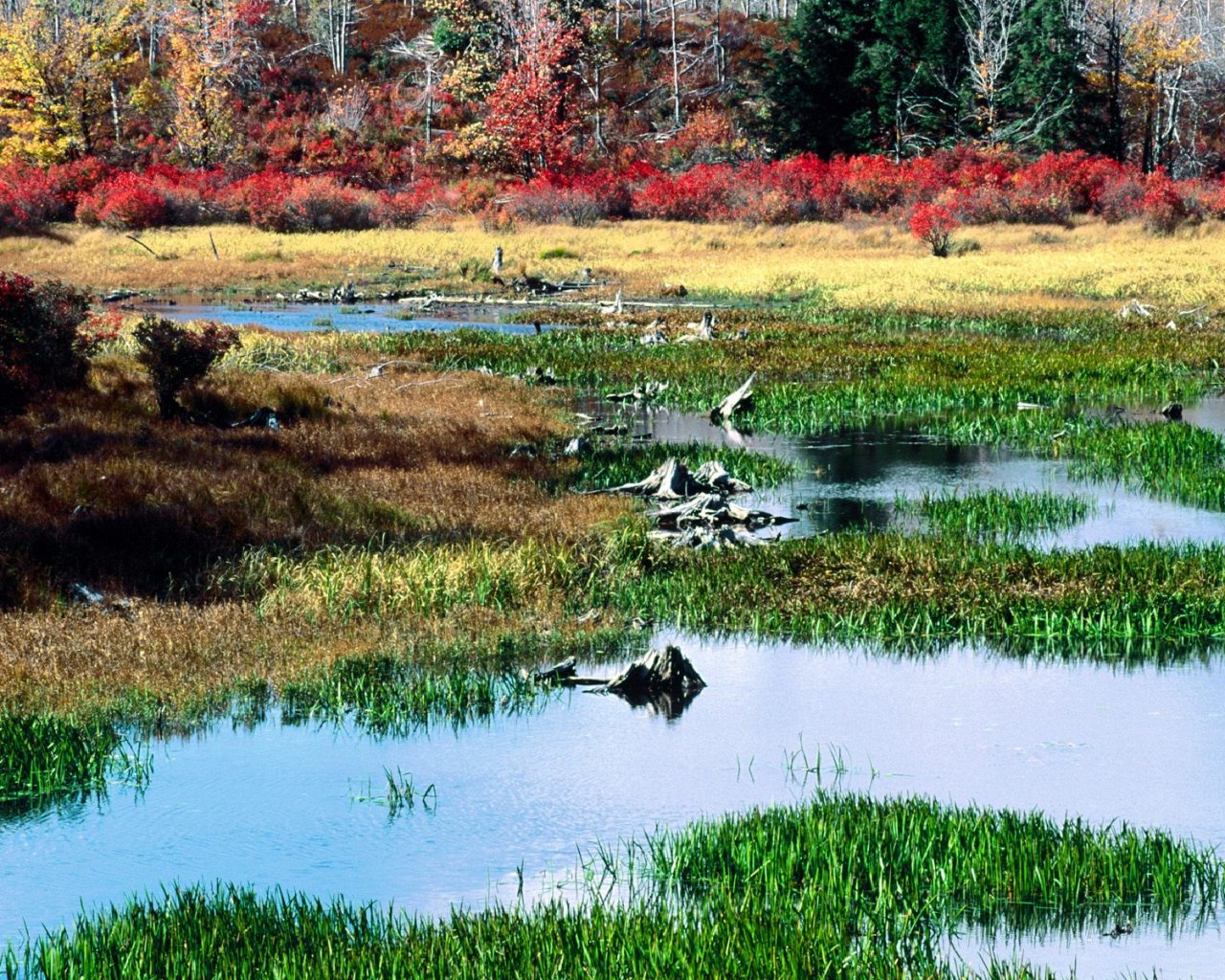 Окружающий мир
3 класс
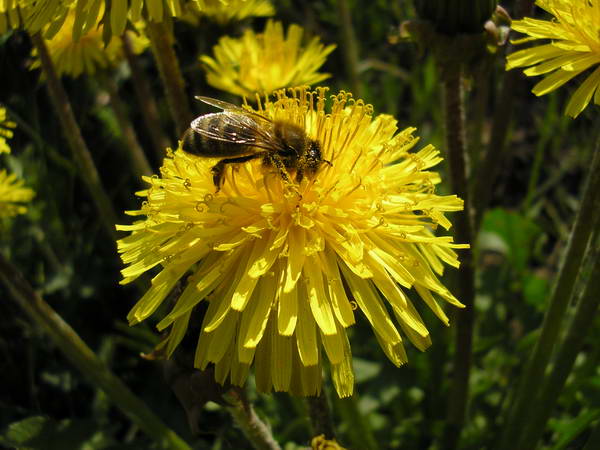 Природное сообщество – это


 единство живой и неживой природы,	 которое складывается в определенных условиях окружающей среды.
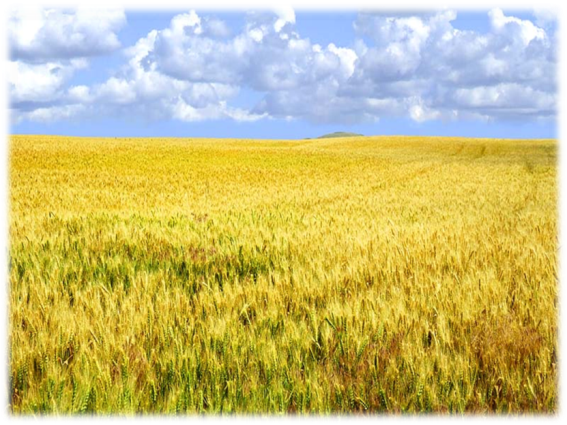 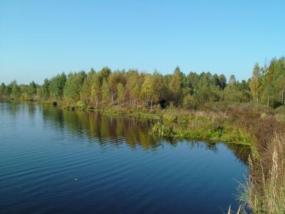 пресный     водоём
поле
лес
луг
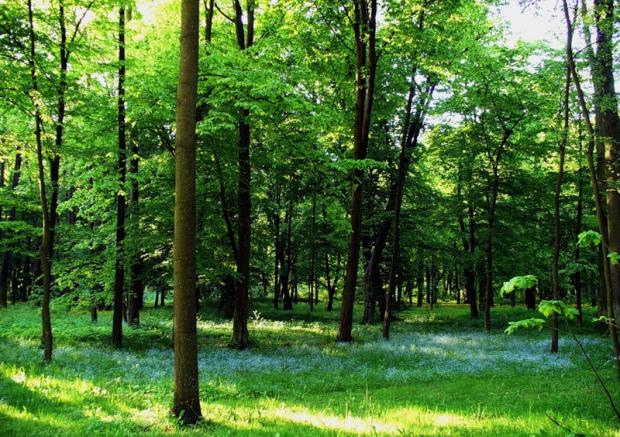 Карточка №1
малина
луг
дуб
лес
лён
клевер
поле
тимофеевка
рожь
Карточка №2
дятел
луг
мышь
полёвка
лес
колорадский жук
косуля
поле
трясогузка
канюк
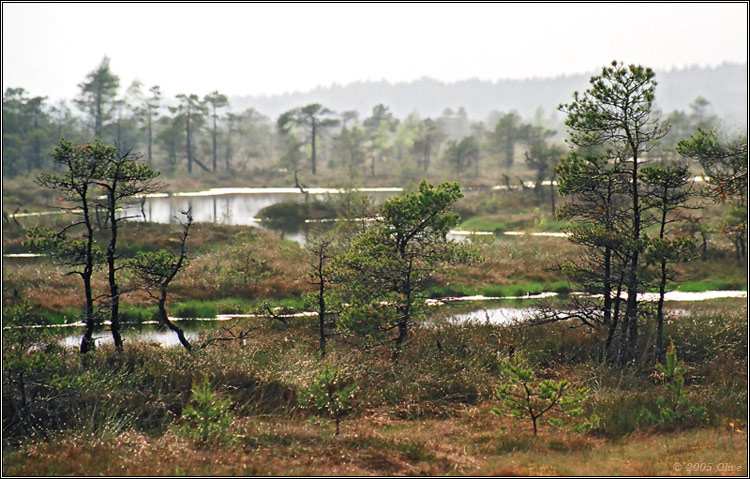 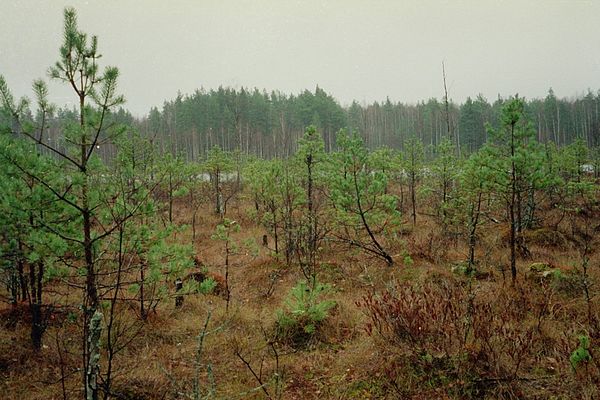 Природное сообщество
болото
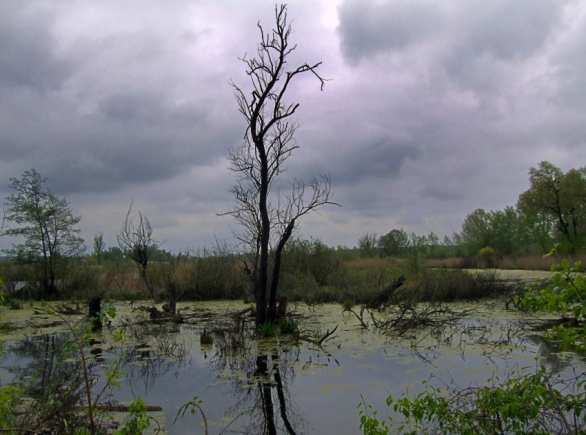 1. Растительный мир болот
2. Животный мир болот
3. Цепи питания
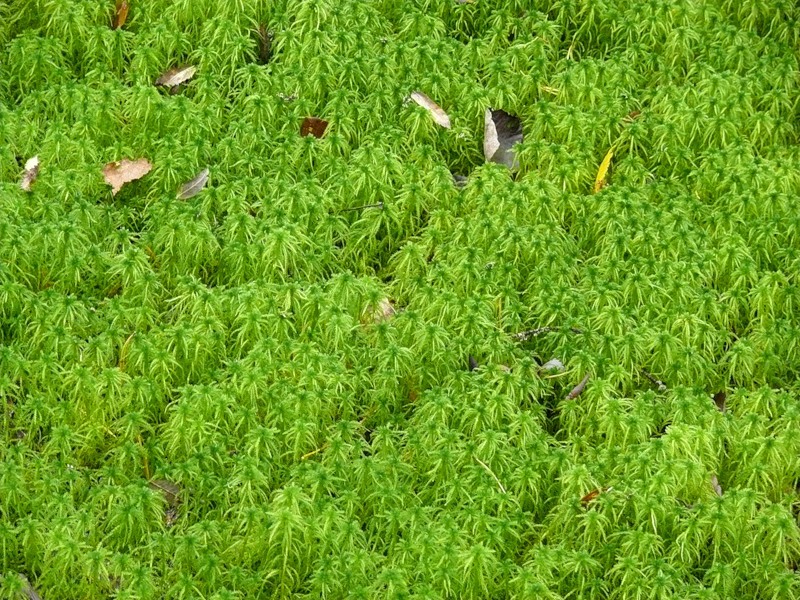 Мох сфагнум
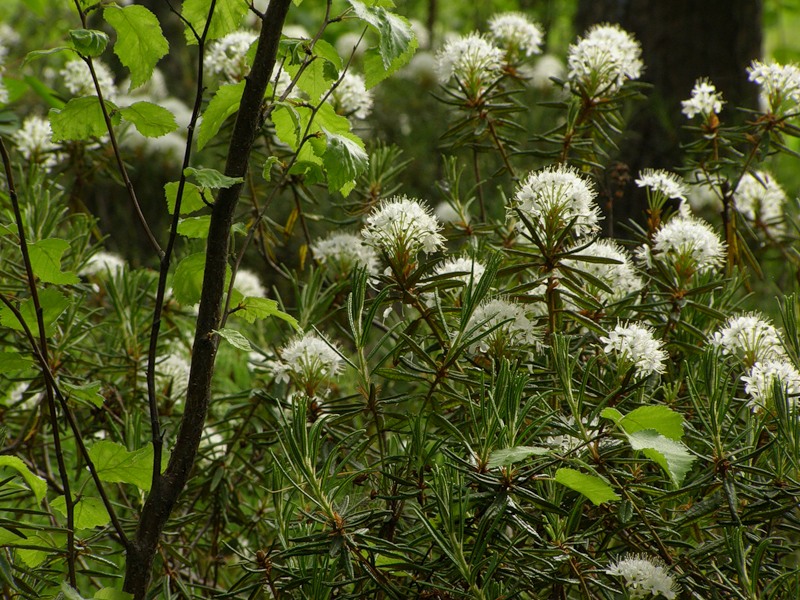 багульник
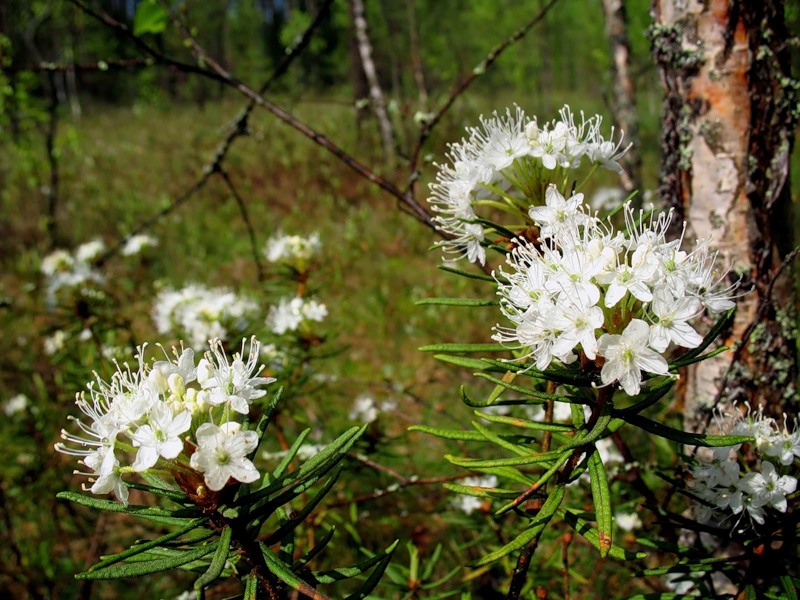 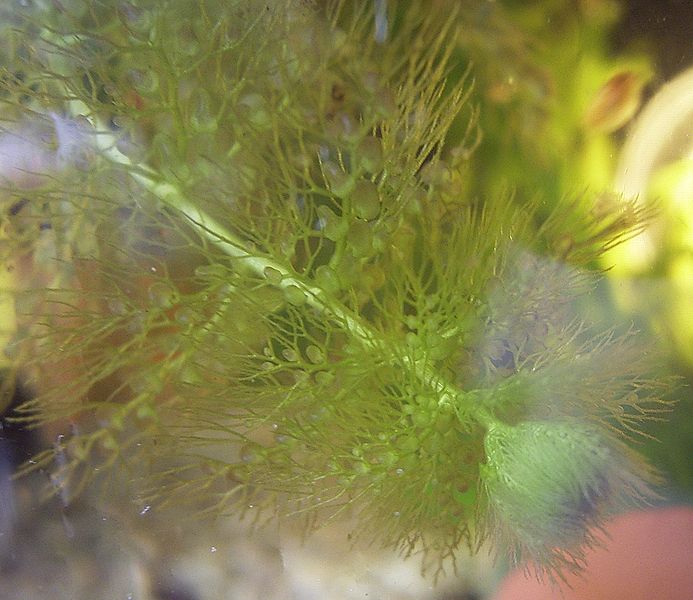 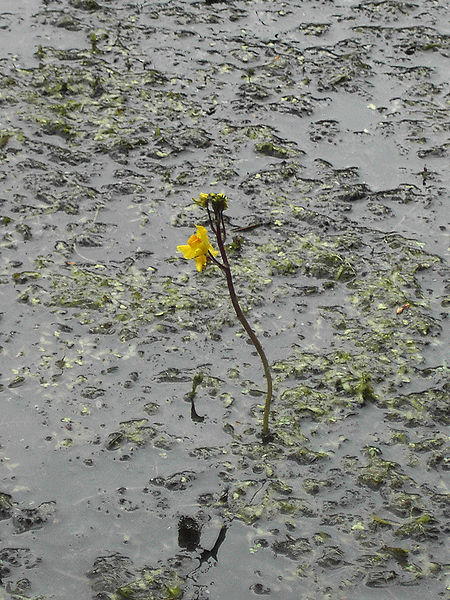 пузырчатка
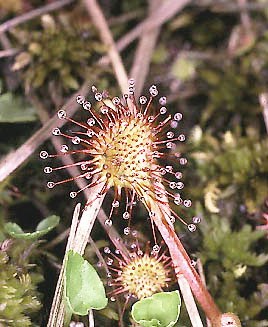 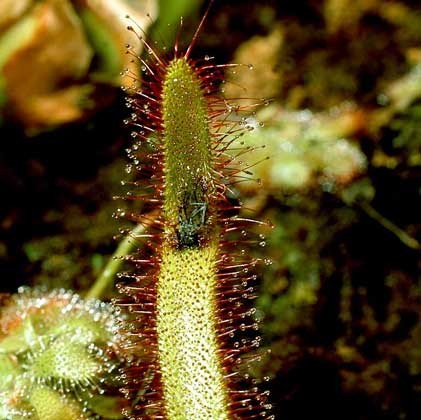 росянка
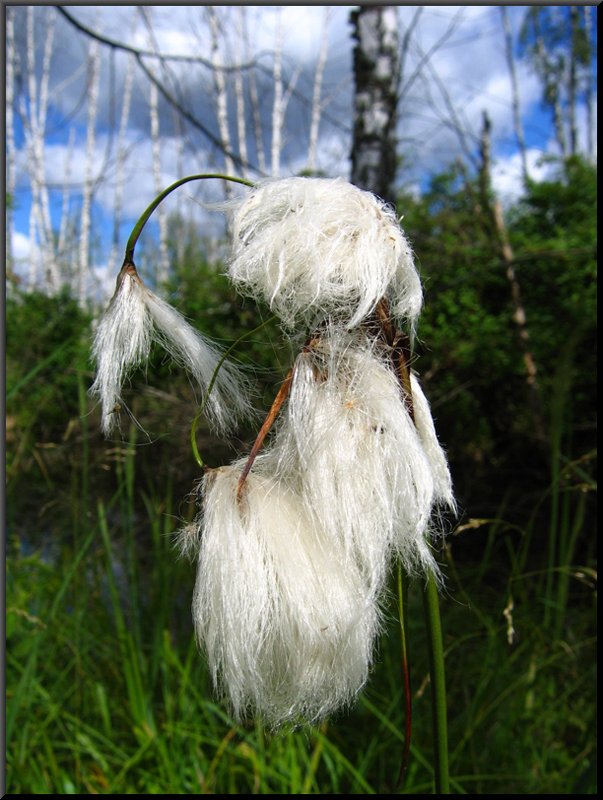 пушица
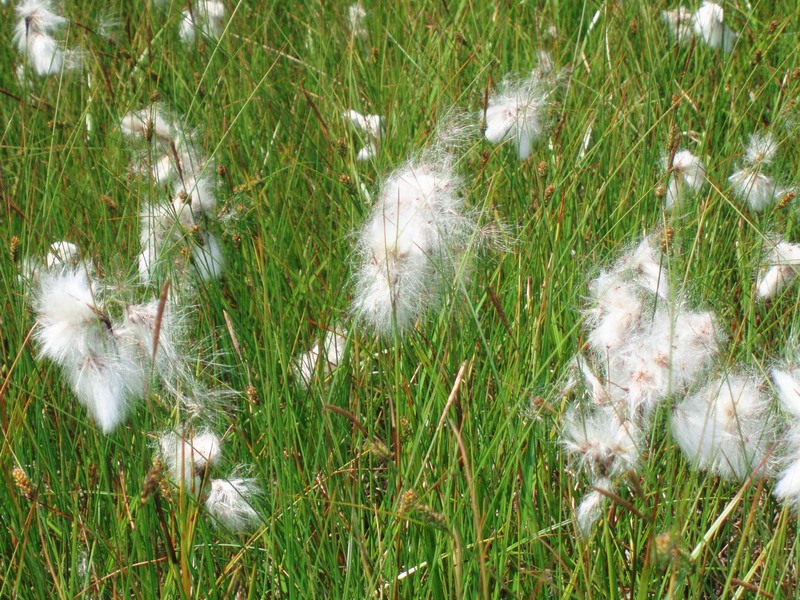 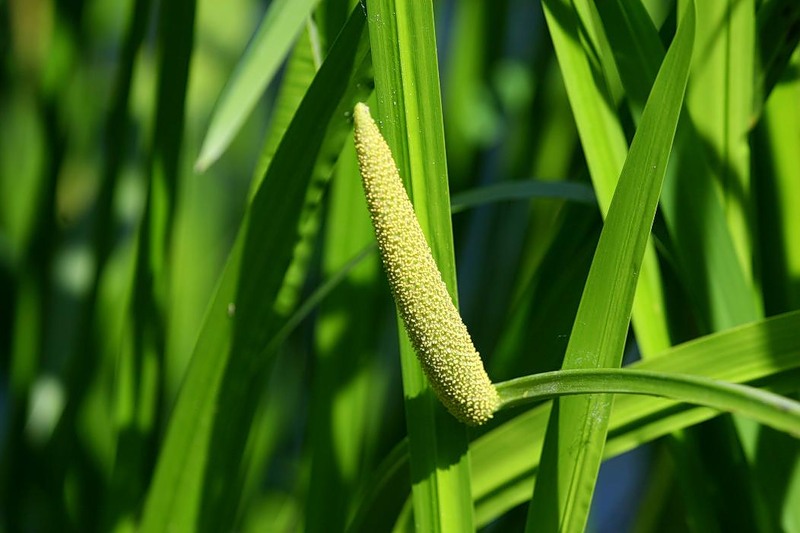 аир
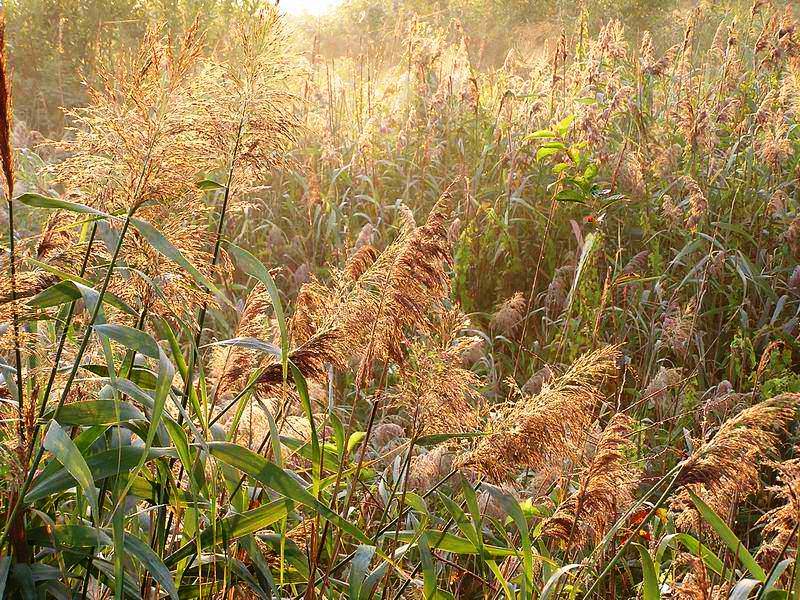 тростник
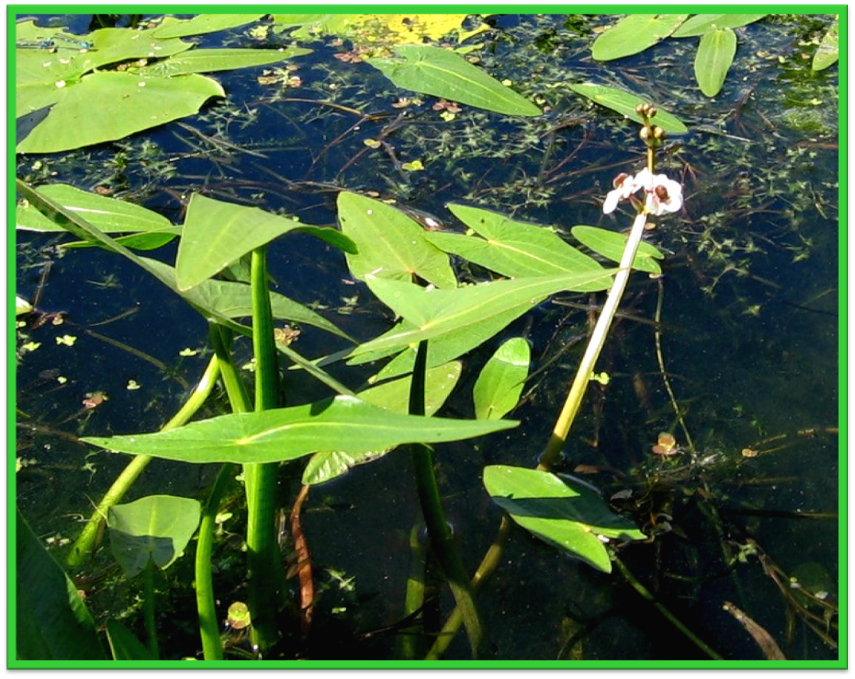 стрелолист
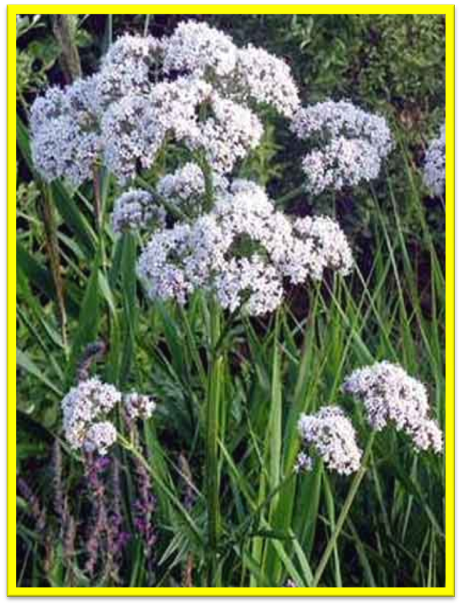 вереск
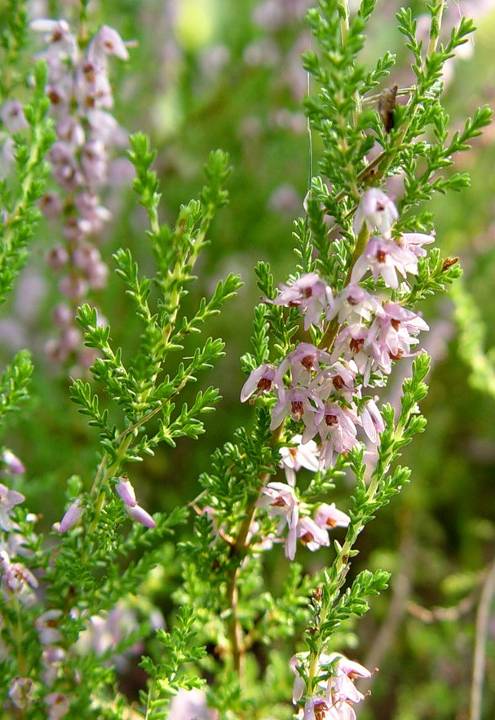 валериана
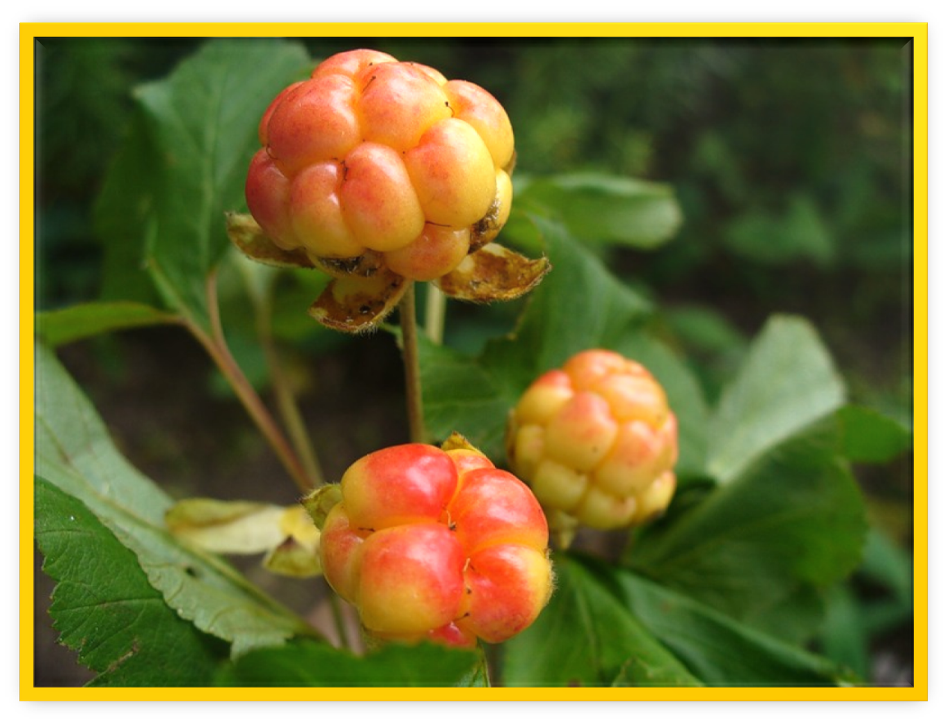 голубика
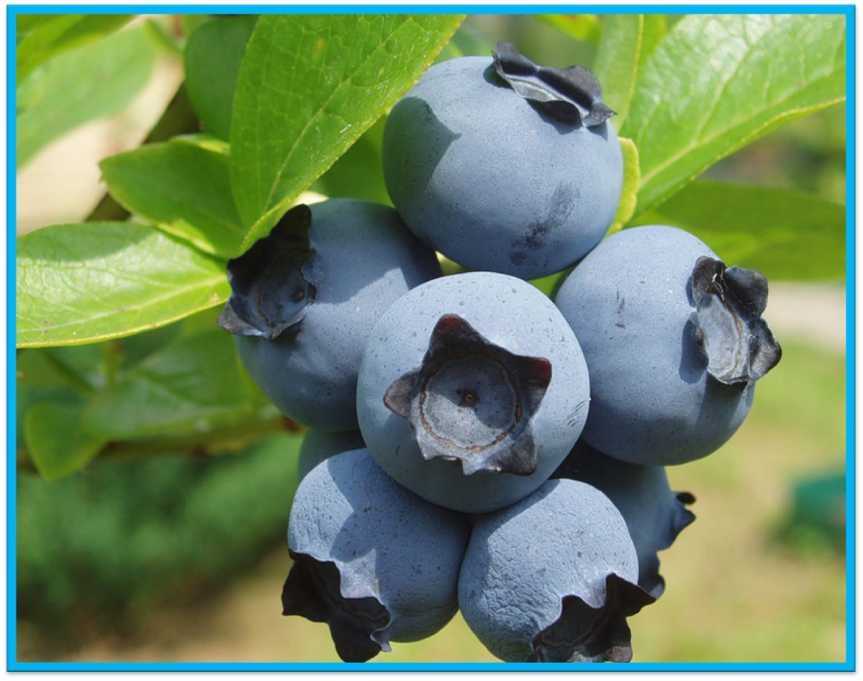 морошка
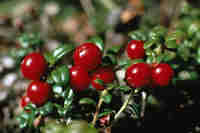 клюква
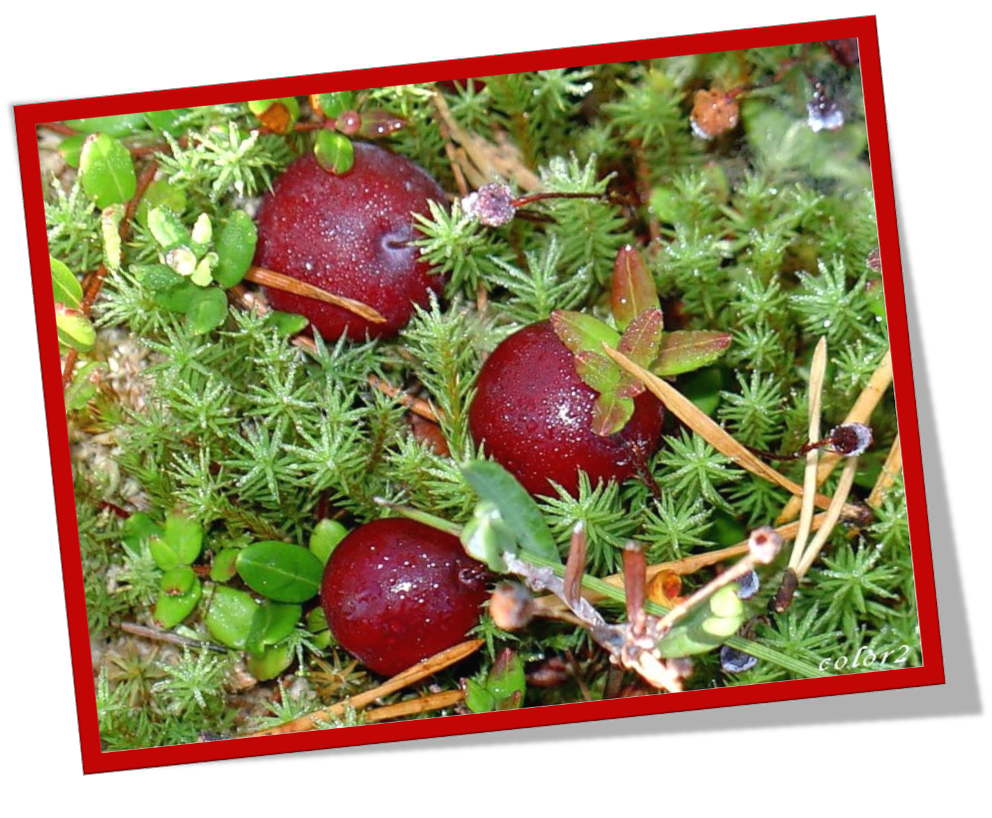 брусника
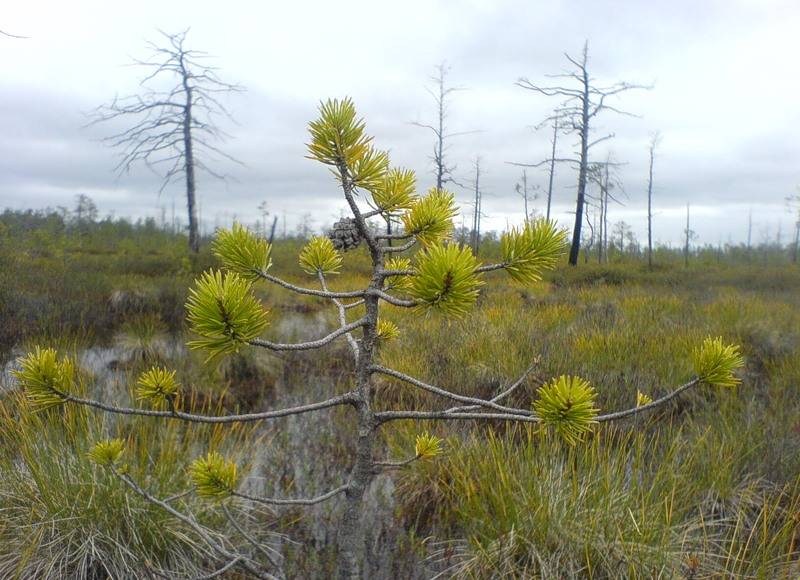 сосна
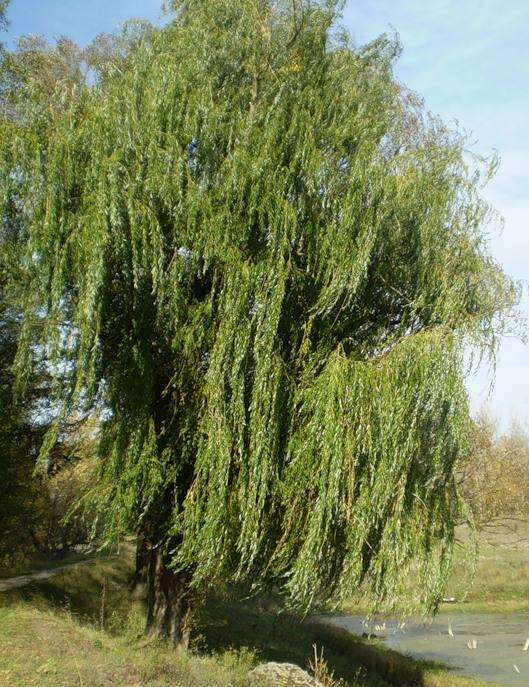 ива
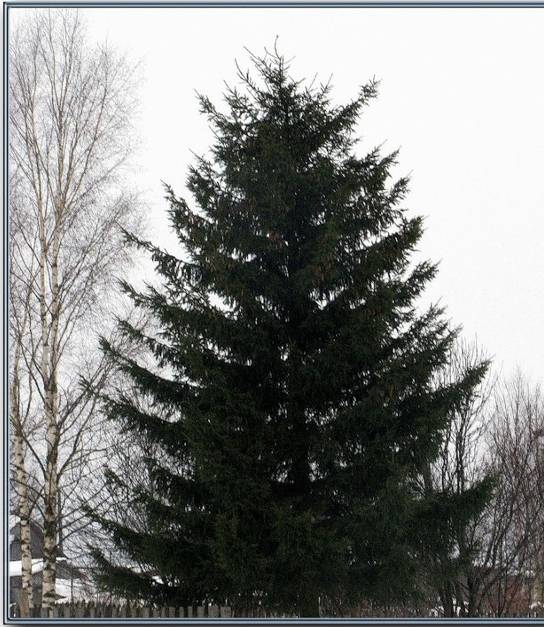 ель
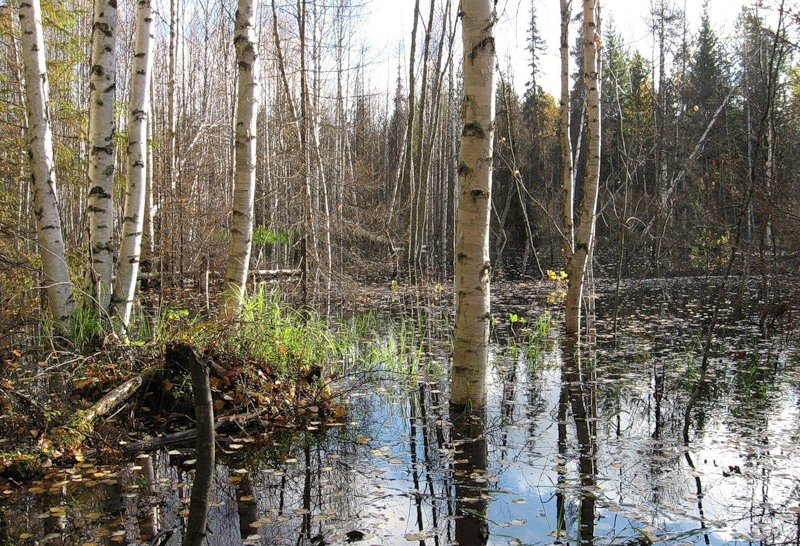 берёза
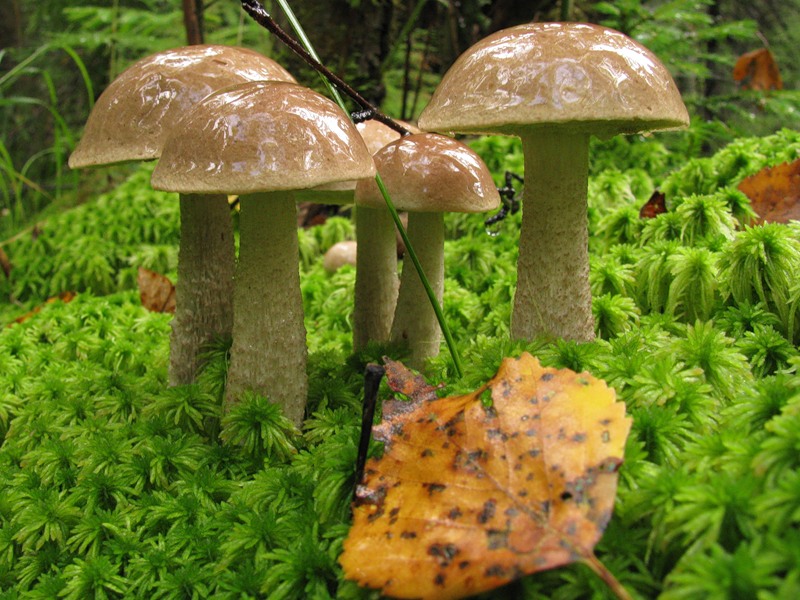 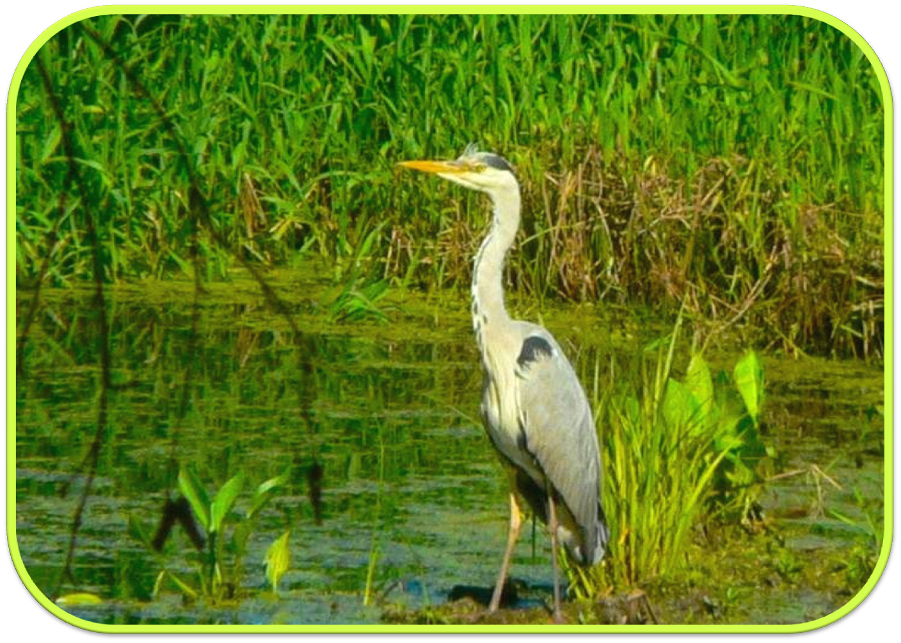 Выпь
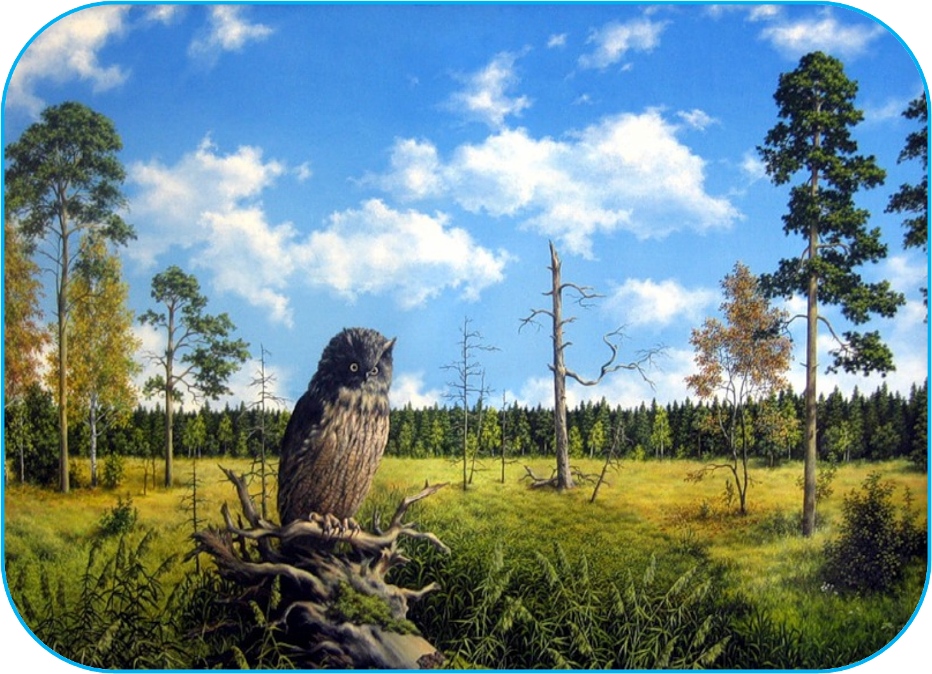 филин
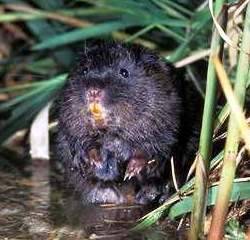 ондатра
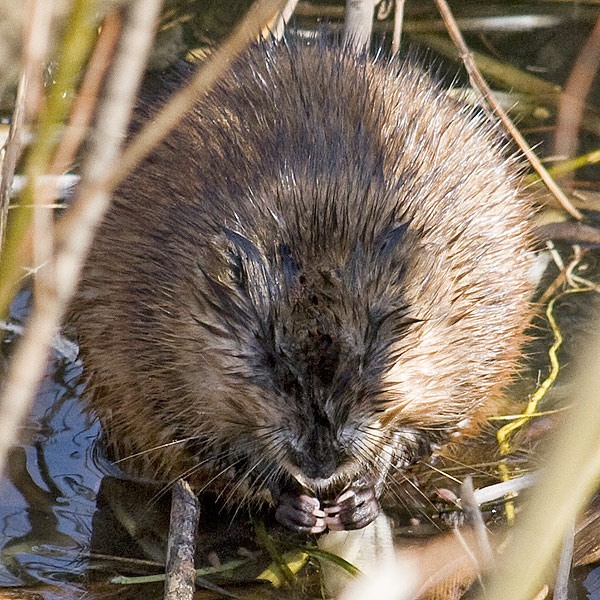 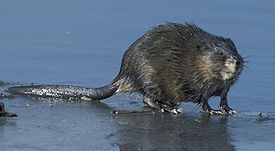 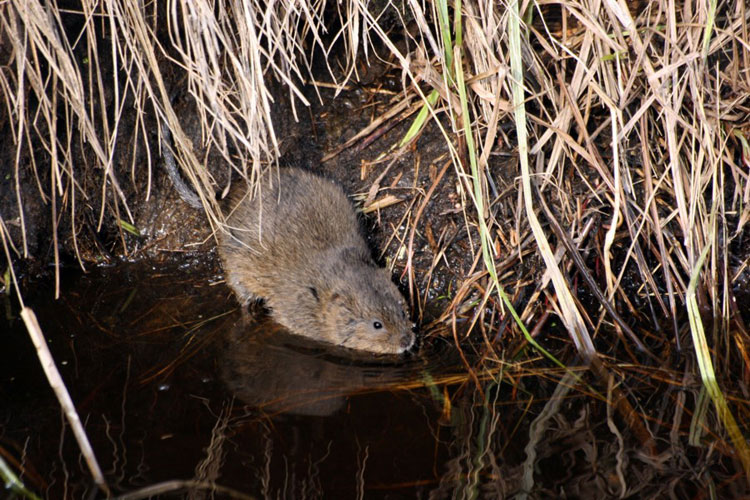 Водяная полёвка
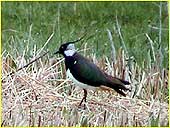 кулик
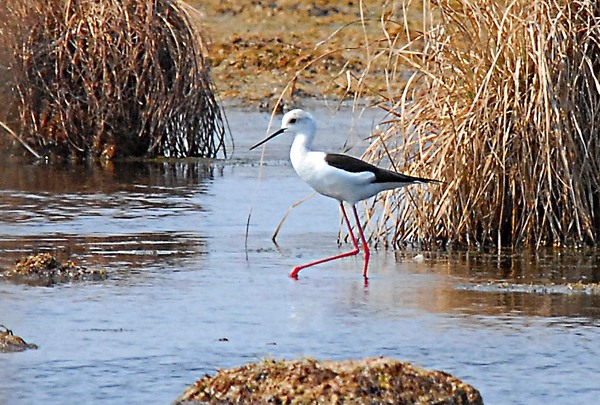 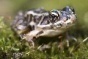 цапля
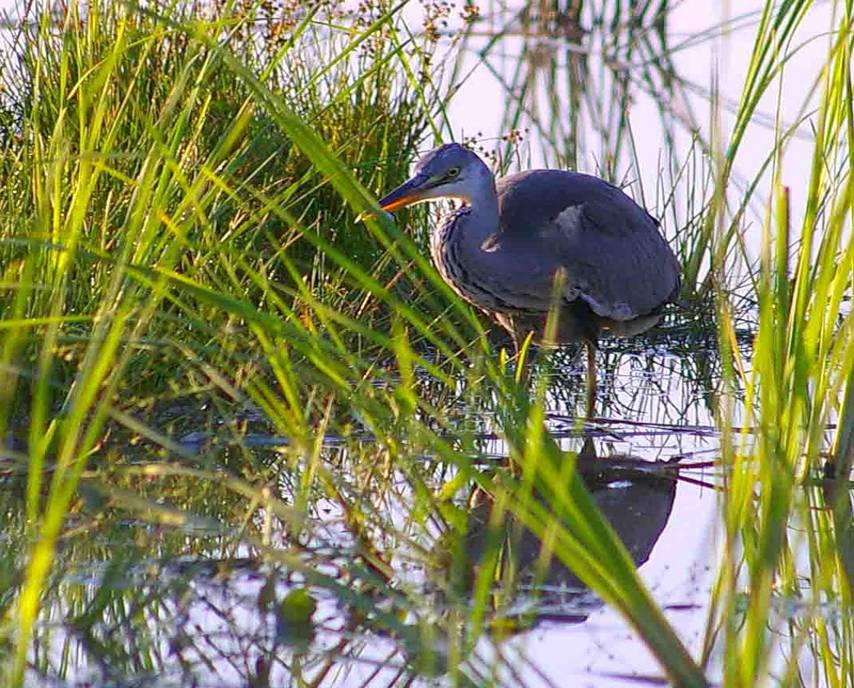 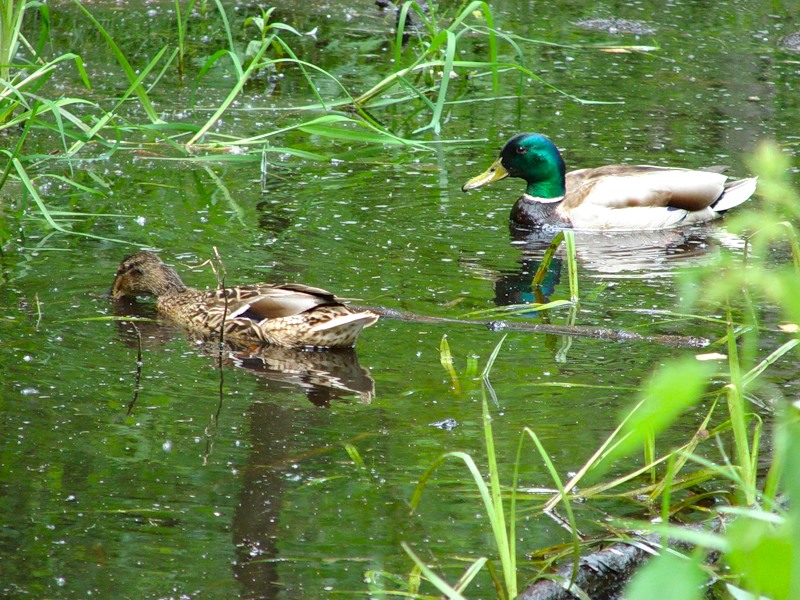 утки
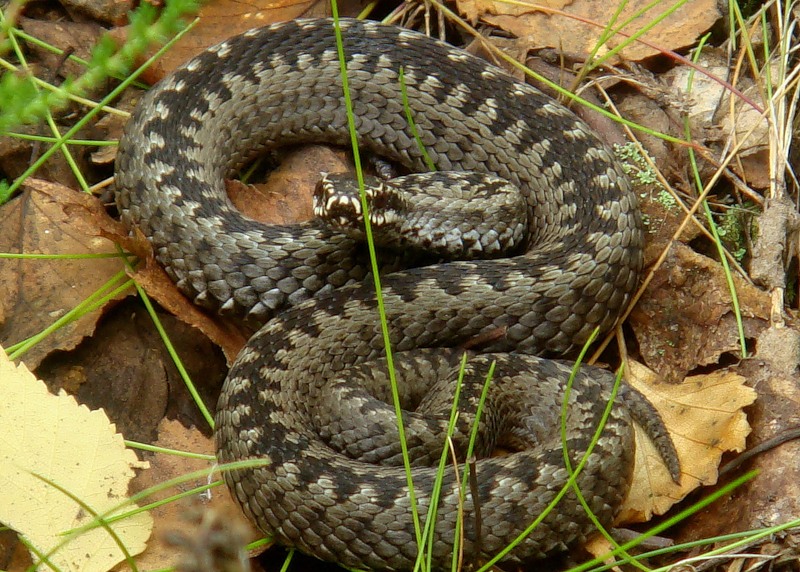 гадюка
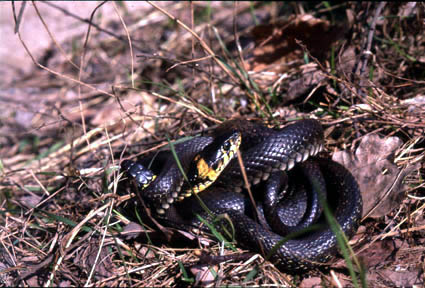 уж
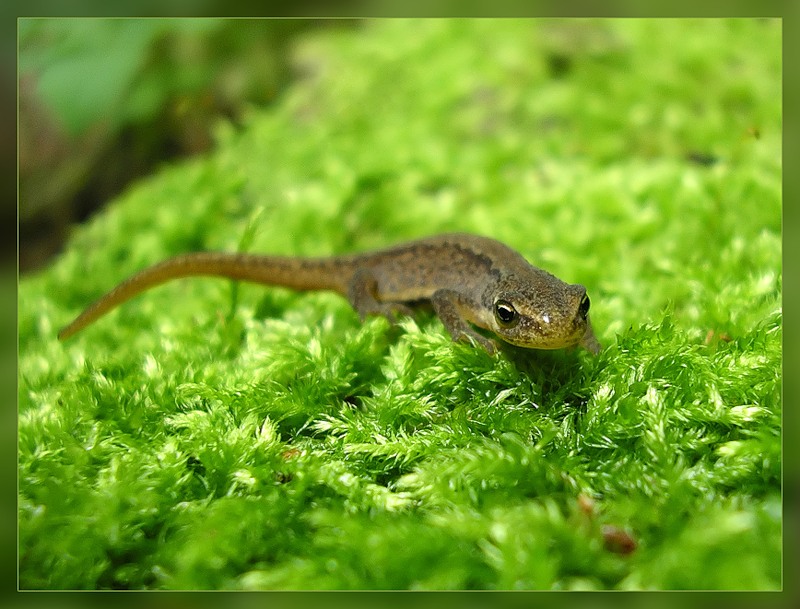 ящерица
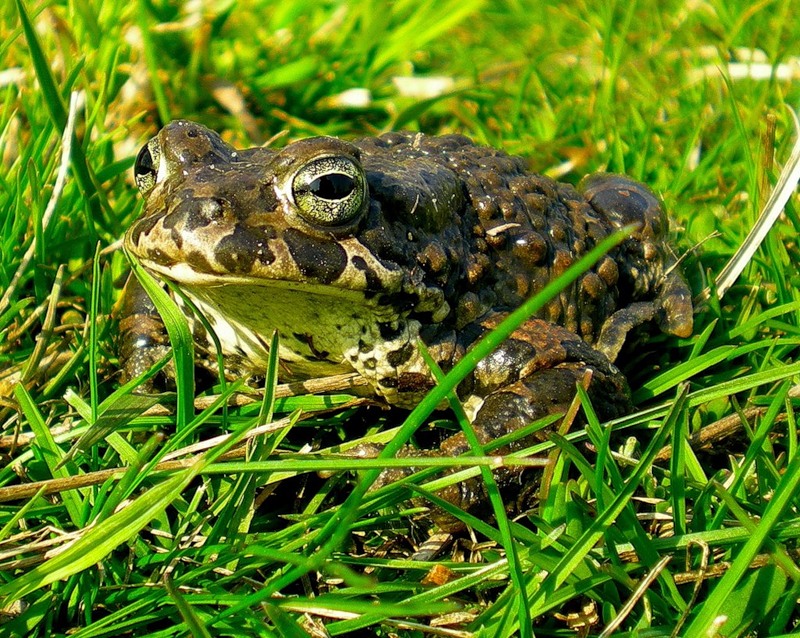 жаба
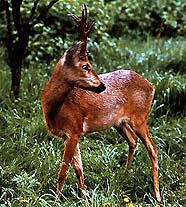 лось
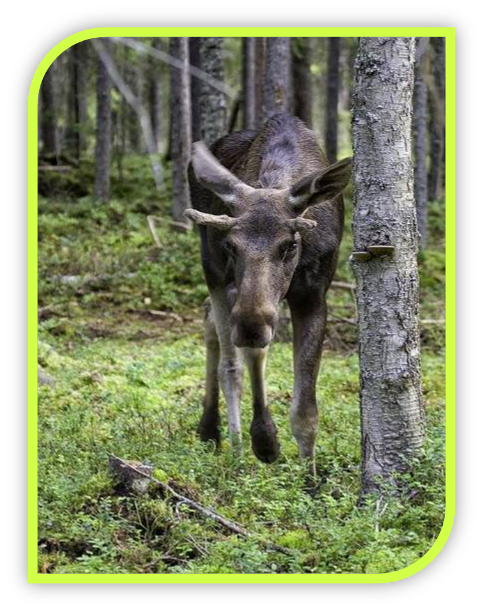 косуля
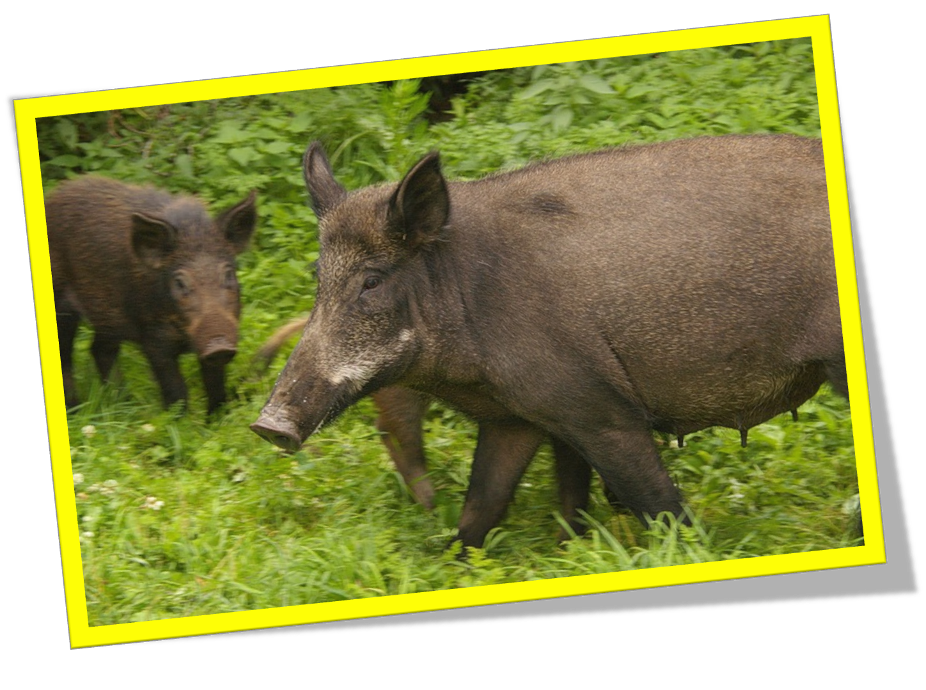 кабаны
Цепи питания
комар
лягушка
аист
мотыль
лягушка
гадюка
слепень
росянка
Выбери верное утверждение
Болото – это засушливые участки суши
Болото – это избыточно увлажнённые
 участки суши
Что не растет на болоте?
малина
пушица
лён
клюква
багульник
Кто не живёт на болоте?
лисица
кулик
гадюка
жаворонок
ондатра